Φωτοβολταϊκά: Λειτουργία, Χαρακτηριστικά και Συνδυασμός με ΜπαταρίεςΖωγράφος Αλέξανδρος Α.Μ. 1116202100009
Τι είναι τα Φωτοβολταϊκά
Συστήματα που μετατρέπουν ηλιακή ακτινοβολία σε ηλεκτρική ενέργεια

 Βασικό στοιχείο: Φωτοβολταϊκό κύτταρο
Πώς Λειτουργούν τα Φωτοβολταϊκά
Τύποι Φωτοβολταϊκών
Χαρακτηριστικά Φωτοβολταϊκών
Συνδυασμός με Μπαταρίες
Τεχνολογίες Μπαταριών
Τύποι Συνδυασμού
Πλεονεκτήματα
Μειονεκτήματα
Συμπεράσματα
Κλειδί στο ενεργειακό μέλλον

Μελλοντική ανάπτυξη
Ευχαριστώ για την Προσοχή Σας!
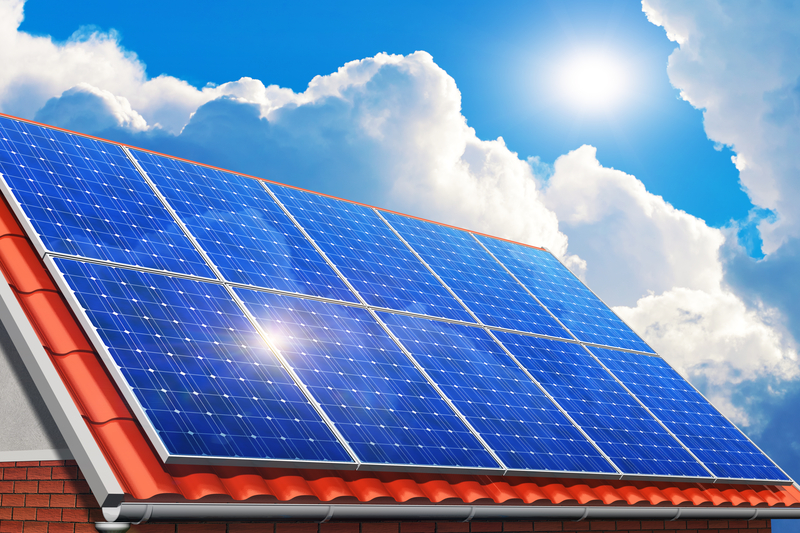